2023年　中学1年　２学期期末テスト対策問題
A                    B
(　)　(③)
第1フレーズ　第2フレーズ　　第3フレーズ　第4フレーズ
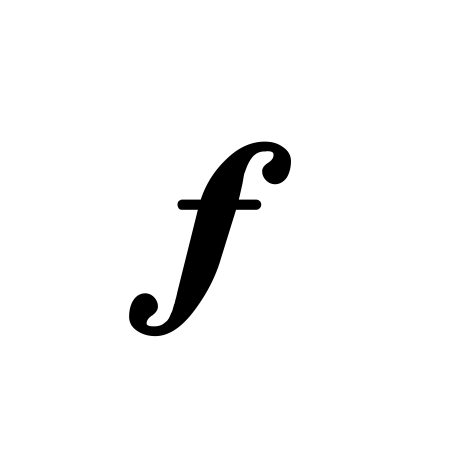 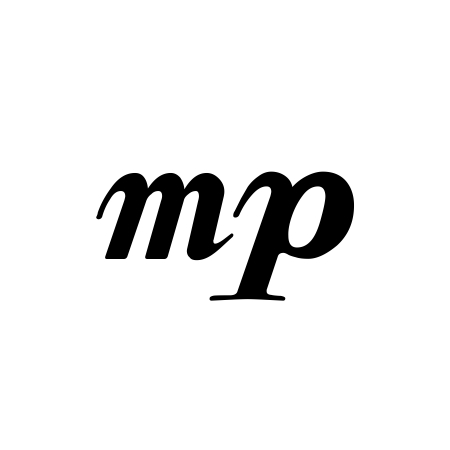 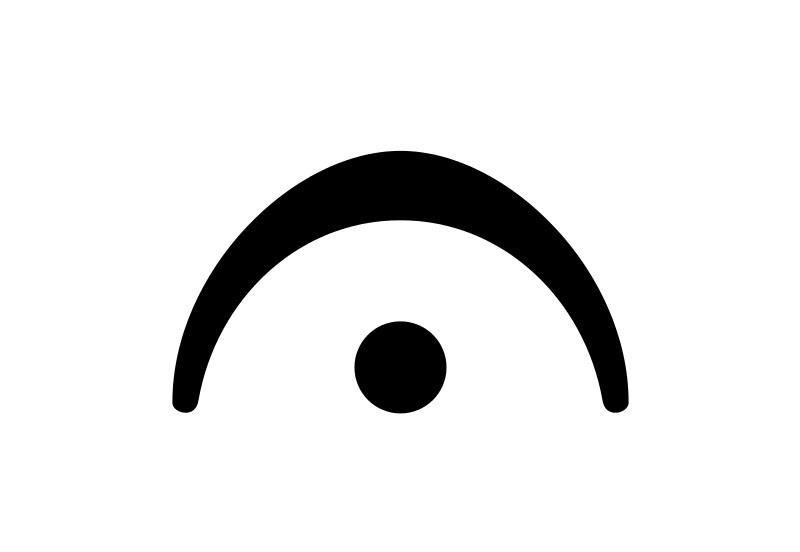 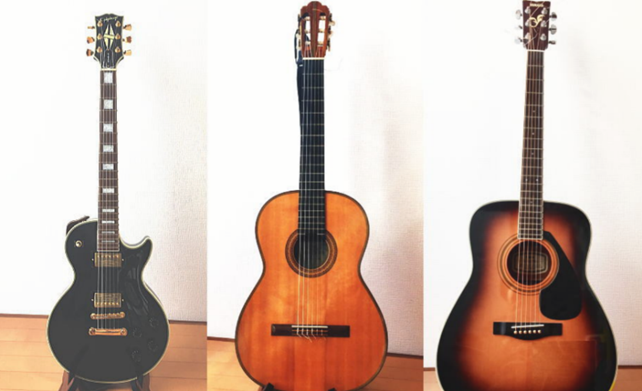 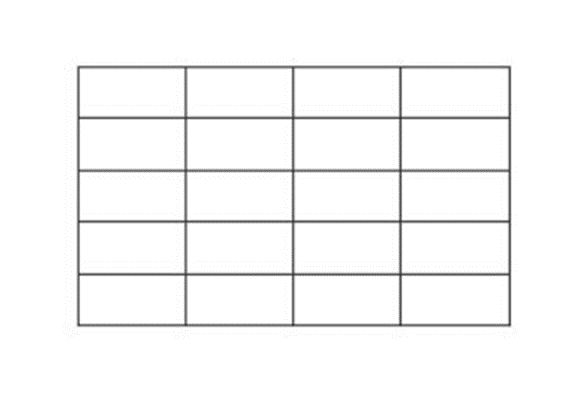 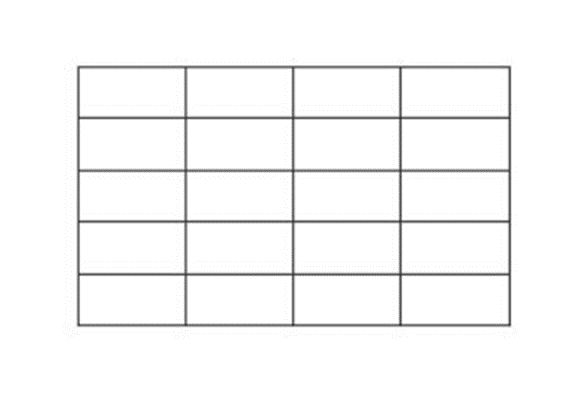 タブ譜の①～⑤を
左手で押さえる
所に●を入れ、
開放弦は○を
記しましょう
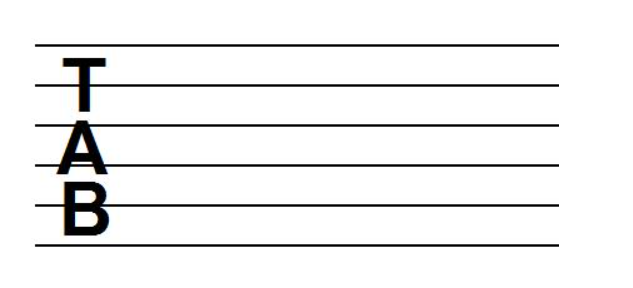 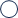 0
2
0
2
3
3
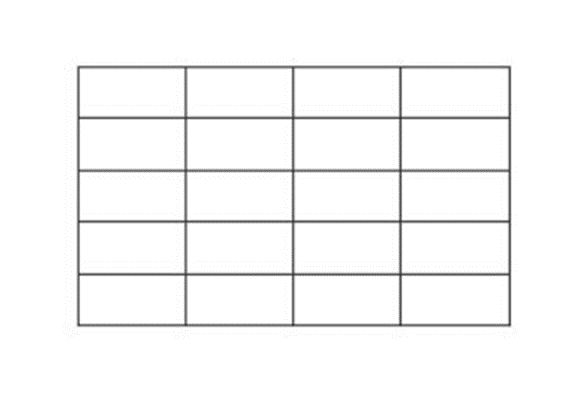 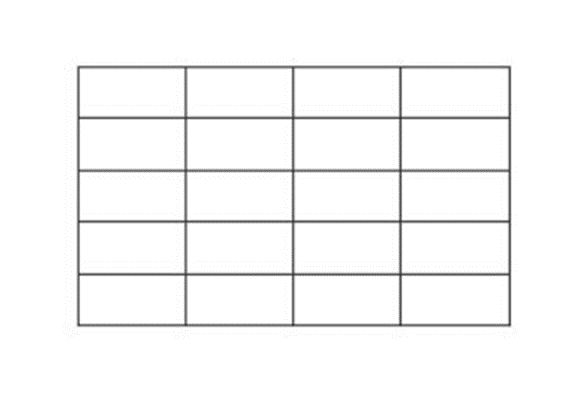 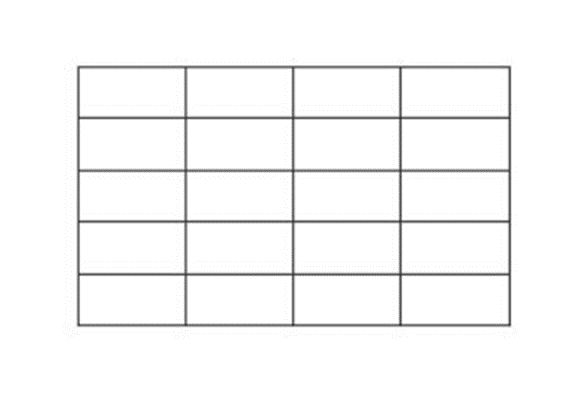 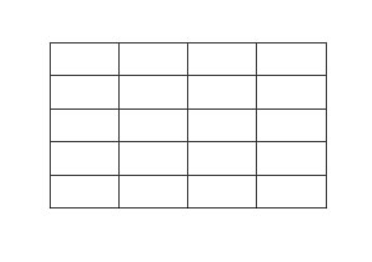